II Чемпионат «Абилимпикс» Новосибирской области - 2017
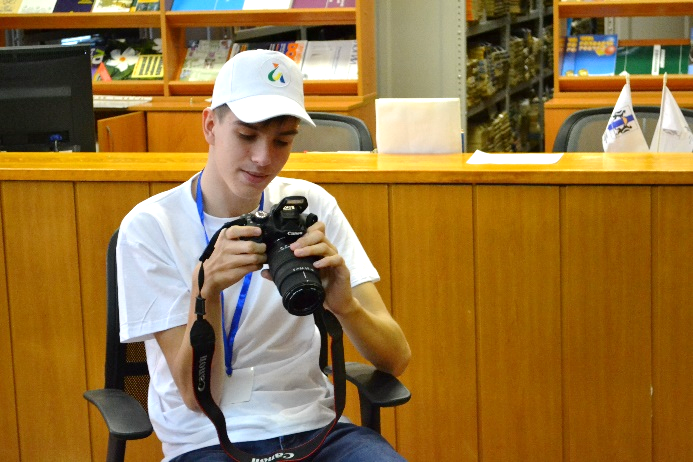 Развитие движения «Абилимпикс» в регионах на примере Новосибирской области
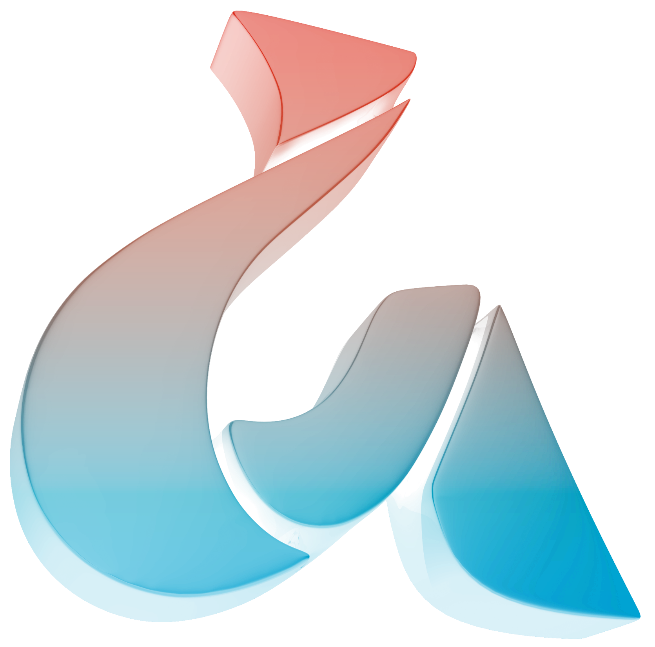 Лейбов Алексей Михайлович – директор Новосибирского центра развития профессионального образования, канд. пед. наук, доцент
24 октября 2017 года
Регламентирующие документы в 2017 году
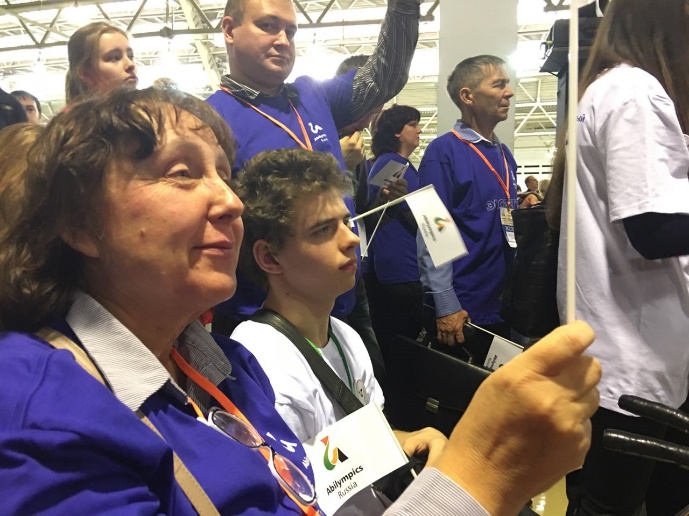 Заседание Организационного комитета по подготовке и проведению конкурса профессионального мастерства Abilimpiсs 22.02.2017 г.
Концепция проведения конкурсов профессионального мастерства для людей с инвалидностью «Абилимпикс» на 2017-2020 годы
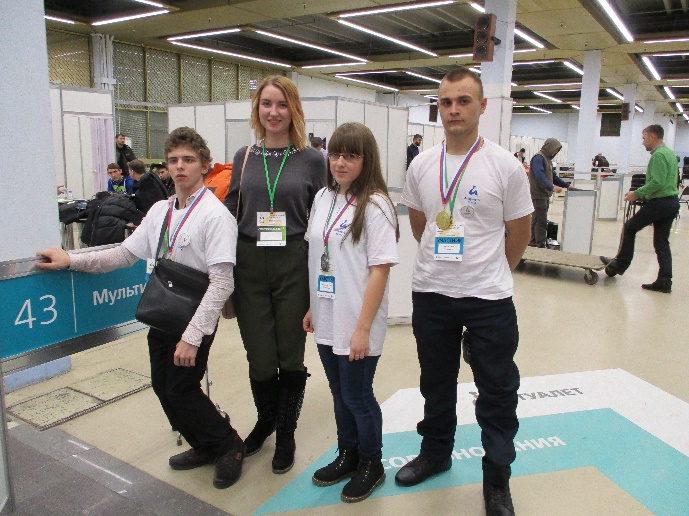 Организационный план («дорожная карта») по проведению конкурсов профессионального мастерства для людей с инвалидностью «Абилимпикс» в 2017 году
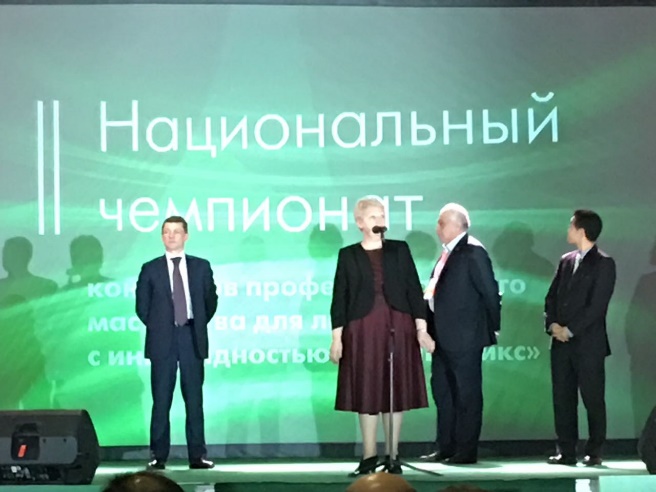 Регламент проведения конкурсов профессионального мастерства Абилимпикс
Региональная структура управления Чемпионатом
Организационный комитет чемпионата «Абилимпикс» Новосибирской области
Региональные центры компетенций
(ПОУ)
Базовая профессиональная образовательная организация 
(НППК)
Региональный центр развития движения «Абилимпикс»
(НЦРПО)
Координацион-ный совет работодателей
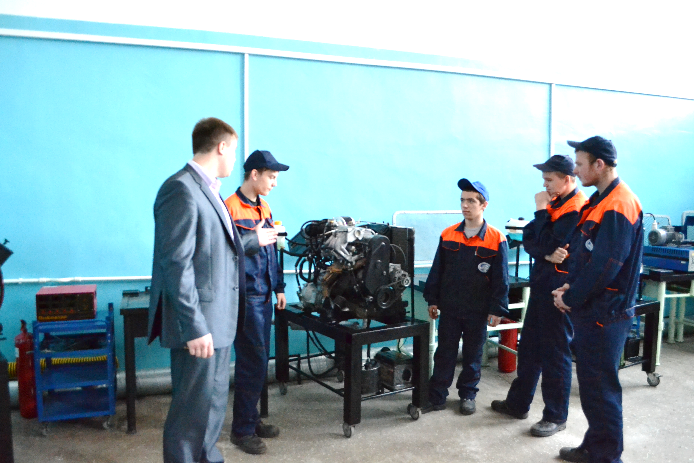 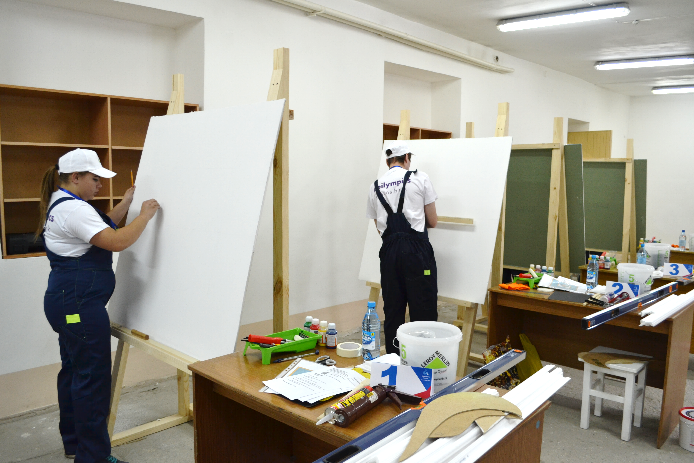 Рабочая группа
(дирекция) регионального чемпионата
Центры компетенций «Абилимпикс» в Новосибирской области
Чемпионат профессионального мастерства «Абилимпикс» - 2016
Площадки 
проведения соревнований
Координаторы развития движения: 
- Новосибирский профессионально-педагогический колледж»- Новосибирский центр развития профессионального образования
Участники регионального отборочного этапа
Более 20
15 ОРГАНИЗАЦИЙ
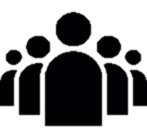 ЭКСПЕРТОВ
2016 г.
2016 г.
32 УЧАСТНИКА С ИНВАЛИДНОСТЬЮ И ОВЗ
ВОЛОНТЕРОВ
50из числа СТУДЕНТОВ
Компетенции «АБИЛИМПИКС»
из них победителями и призерами Национального чемпионата «Абилимпикс» стали 3 участника команды НСО (2 первых места и 1 второе). 
В целом команда НСО заняла 6 место в общекомандном зачете
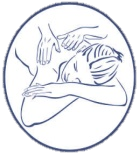 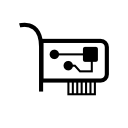 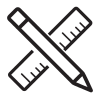 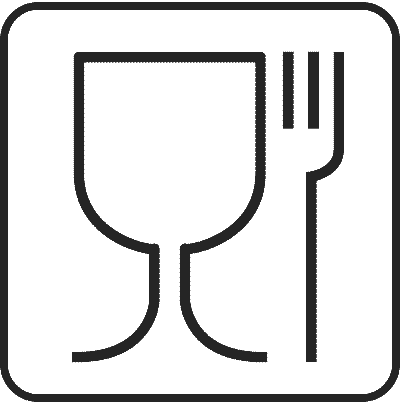 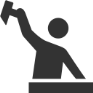 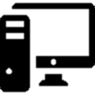 МАССАЖИСТ
ИНЖЕНЕРНЫЙ ДИЗАЙН
ПОВАРСКОЕ ДЕЛО
ФОТОГРАФИЯ
МАЛЯРНОЕ ДЕЛО
РЕМОНТ И ОБСЛУЖИВАНИЕ АВТОМОБИЛЕЙ
Развитие чемпионатного движения «Абилимпикс» в 2017 году
15
24
Количество организаций - участников
Количество компетенций
23 - 27 ОКТЯБРЯ 2017 ГОДА  -проведение регионального этапа на 9 площадках профессиональных образовательных организаций Новосибирской области

94 участника 
113 экспертов
6
15
ФОРМИРОВАНИЕ КОМАНДЫ
Новосибирской области 
из числа победителей для участия в финале III  Национального чемпионата «Абилимпикс»
«Абилимпикс» в Сибирском федеральном округе
7 компетенций
11 компетенций
5 компетенций
5 компетенций
25 компетенций
20 компетенций
Омская область
Кемеровская область
Кемеровская область
Республика Алтай
Красноярский край
Алтайский край
Перспективы развития движения «Абилимпикс»
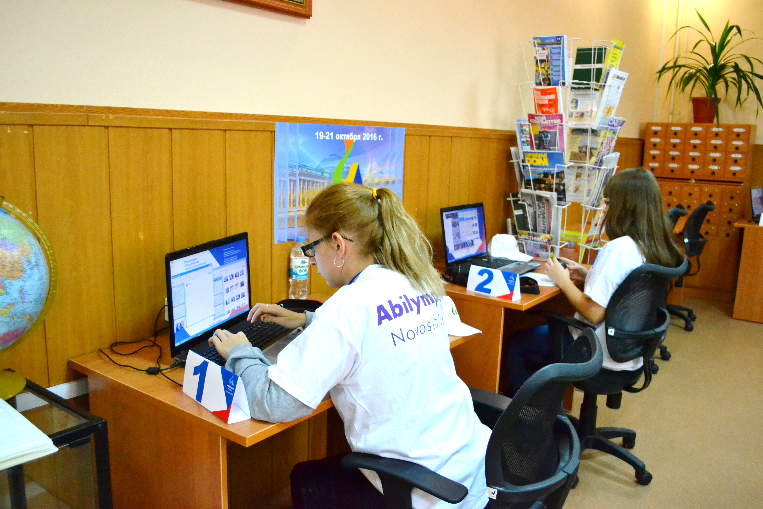 Участие в III Национальном чемпионате
Развитие экспертного сообщества
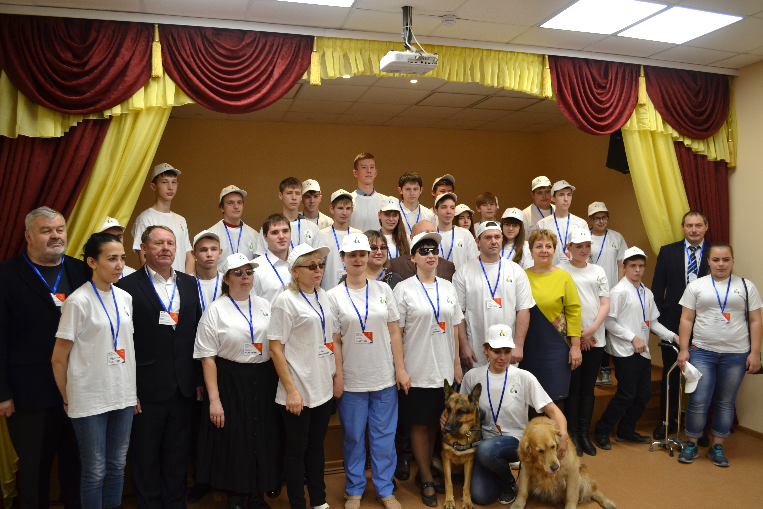 Апробация заданий Национального чемпионата в образовательной практике
Развитие материальной базы образовательных организаций
Привлечение возрастных групп: молодые специалисты, школьники
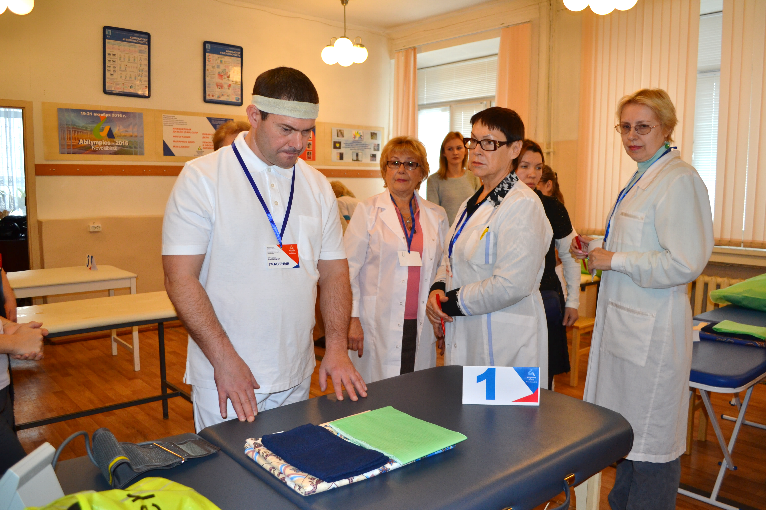 Расширение списка работодателей – социальных партнеров
II Чемпионат «Абилимпикс» Новосибирской области - 2017
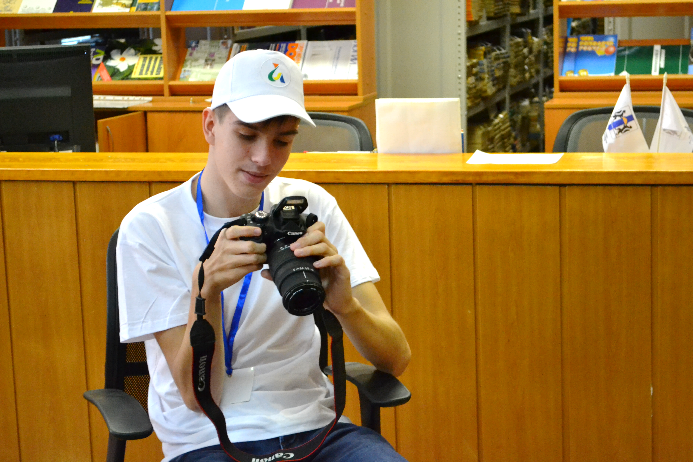 Развитие движения «Абилимпикс» в регионах на примере Новосибирской области
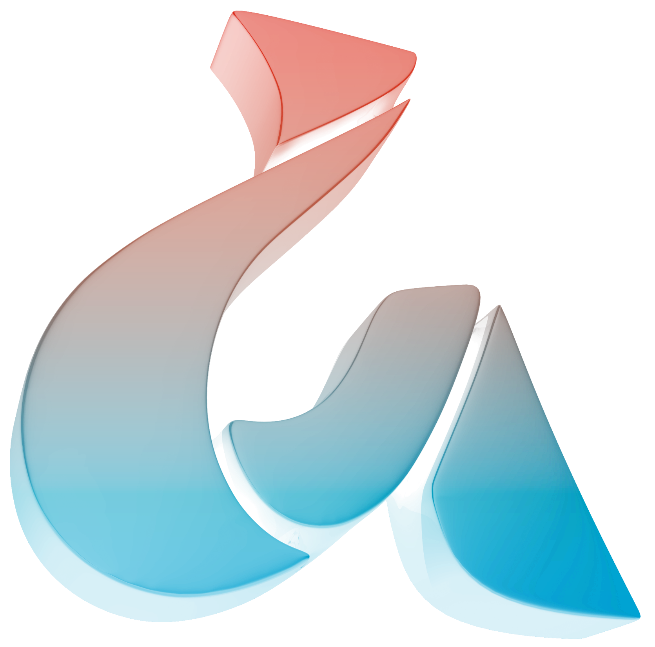 Лейбов Алексей Михайлович – директор Новосибирского центра развития профессионального образования, канд. пед. наук, доцент
24 октября 2017 года